Dynamic Programming (2)
DP-overview
A technique to speed up a recursive algorithm by storing partial results (tradeoff space for time)
Recipe: 
Start with a recursive algorithm (or definition)
Identify if it re-computes some quantities (subproblems are shared)
Avoid recomputation by storing partial results (memorization/caching)
Ex2: Binomial coefficients
The tree of recursive calls
The DAG of recursive calls
Binomial coefficient bottom-up
Once we understand the subproblems DAG, we can just compute the solutions to all subproblems bottom-up
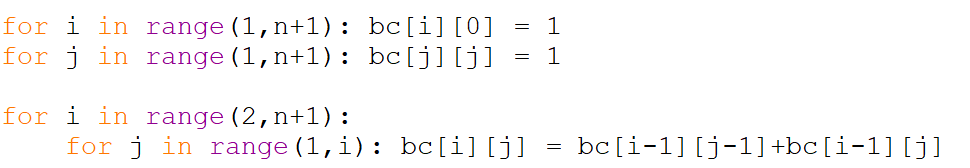 Ex3: Max Ind. set in weighted paths
3
1
4
1
5
9
2
6
Find a subset of nonadjacent vertices of maximum total weight
A recursive procedure
def ind(k):
   if k==1: return v[1]
   If k==2: return max{v[1],v[2]}
   return max{ ind(k-1) , v[k] + ind(k-2) }
The tree of recursive calls (for Ex1 (Fib))
F(6)
F(4)
F(5)
F(4)
F(3)
F(3)
F(2)
F(3)
F(2)
F(2)
F(1)
F(2)
F(1)
F(2)
F(1)
Our tree of recursive calls
I(6)
[3,1,4,1,5,9]
9
I(4)
I(5)
[3,1,4,1,5]
[3,1,4,1]
5
1
I(4)
I(3)
I(3)
I(2)
[3,1,4]
[3,1,4]
[3,1,4,1]
[3,1]
3
4
1
4
I(3)
I(2)
I(2)
I(1)
I(2)
I(1)
[3,1]
[3]
[3,1]
[3]
[3,1,4]
[3,1]
3
3
3
3
4
I(2)
I(1)
[3,1]
[3]
3
3
The subproblems DAG
F(6)
F(5)
F(4)
F(3)
F(2)
F(1)
The subproblems DAG
I(6)
I(5)
I(4)
I(3)
I(2)
I(1)
Compute all solutions bottom-up
ind[1] = v[1]
ind[2] = max{v[1],v[2]}
for i in range(3,k): ind[k] = max{ ind[k-1] , v[k] + ind[k-2] }